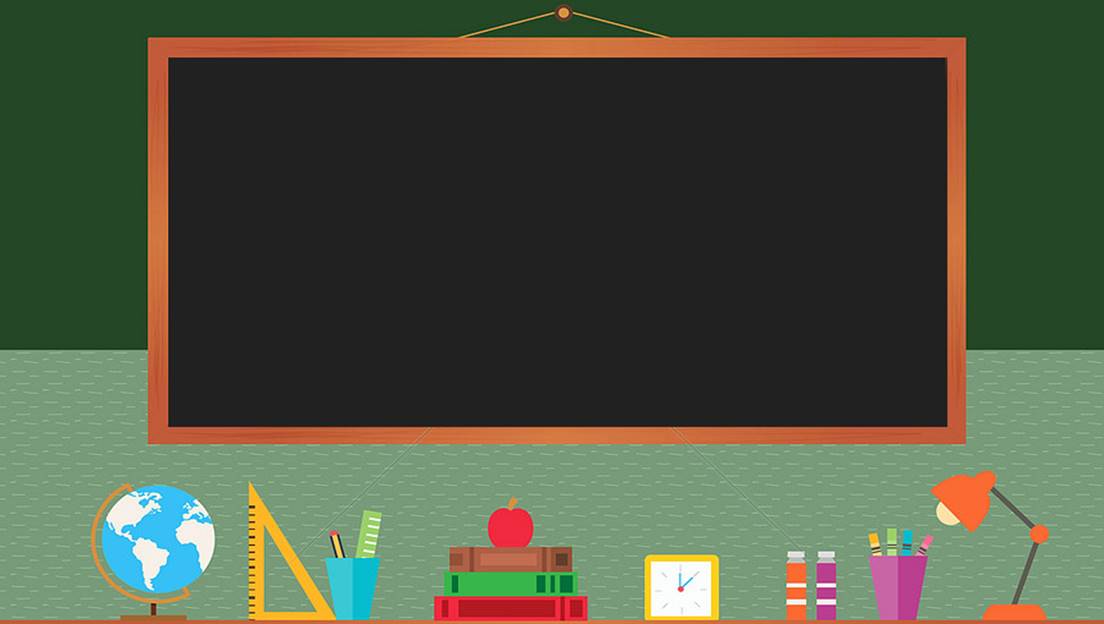 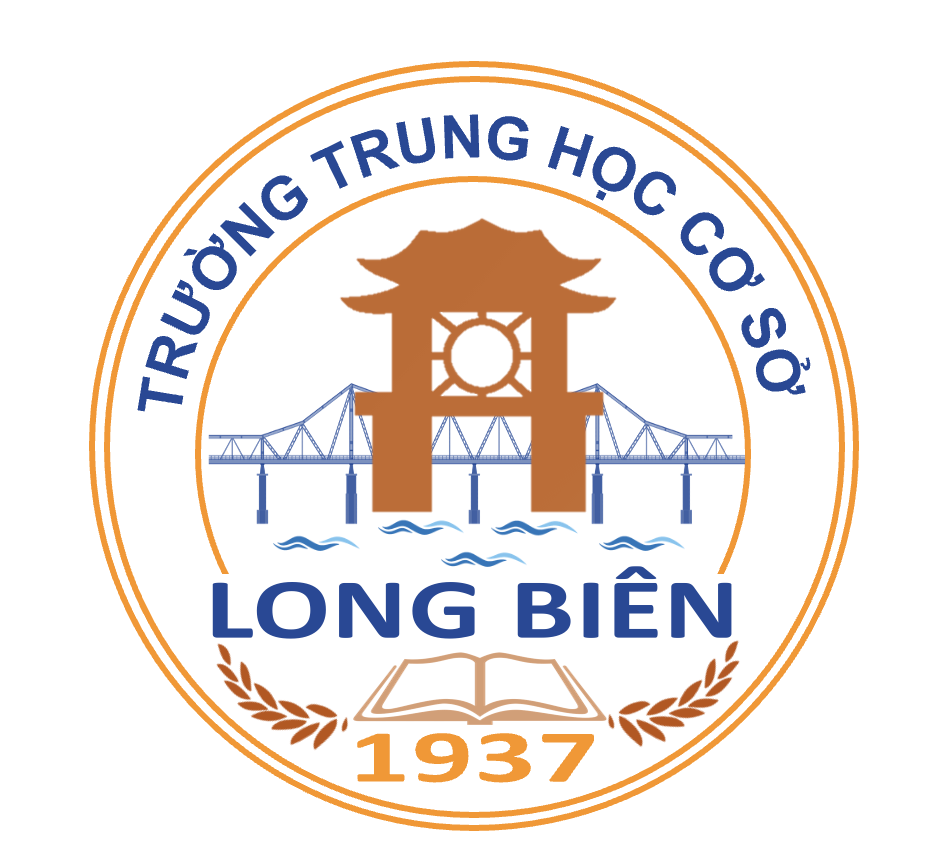 TRƯỜNG THCS LONG BIÊN
BÀI GIẢNG ĐIỆN TỬ MÔN TOÁN 6

Tiết 58
XÁC SUẤT THỰC NGHIỆM TRONG MỘT  SỐ 
TRÒ CHƠI VÀ THÍ NGHIỆM ĐƠN GIẢN (T1)
GV: Đinh ThịThanh Chà
Tổ Tự nhiên
NỘI DUNG:
XÁC SUẤT THỰC NGHIỆM TRONG TRÒ CHƠI TUNG ĐỒNG XU.
1
LUYỆN TẬP
XÁC SUẤT THỰC NGHIỆM TRONG TRÒ CHƠI LẤY VẬT TỪ TRONG HỘP.
2
3
HOẠT ĐỘNG MỞ ĐẦU
Bốn bạn Chi, Hằng, Trung, Dũng cùng chơi cờ cá ngựa. Chi đã gieo xúc xắc khi đến lượt của mình. Xác suất thực nghiệm để Chi gieo được mặt 1 chấm là bao nhiêu  ?
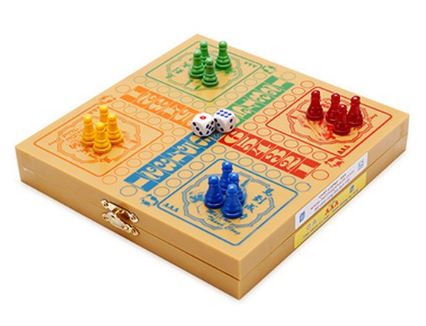 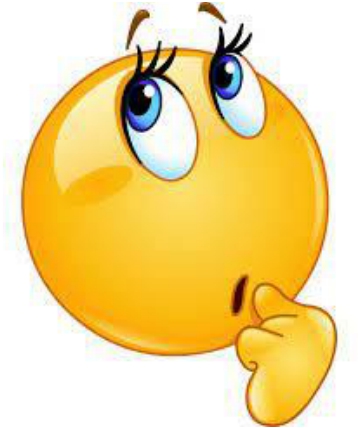 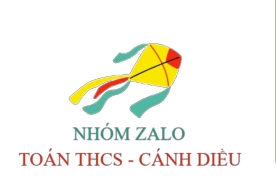 I. XÁC SUẤT THỰC NGHIỆM TRONG TRÒ CHƠI TUNG ĐỒNG XU
Tung một đồng xu 8 lần liên tiếp, bạn Hòa có kết quả thống kê như bên:






a, Hãy đếm số lần xuất hiện mặt N và số lần xuất hiện mặt S sau 8 lần tung đồng xu.
b, Viết tỉ số của số lần xuất hiệ mặt N và tổng số lần tung đồng xu.
c, Viết tỉ số của số lần xuất hiện mặt S và tổng số lần tung đồng xu.
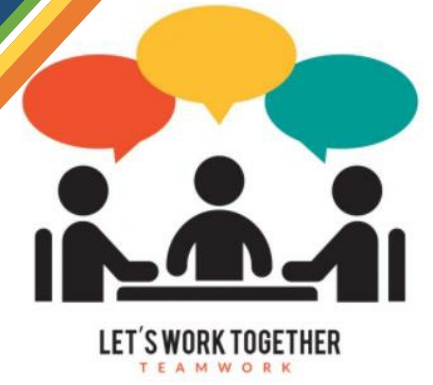 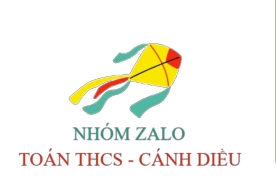 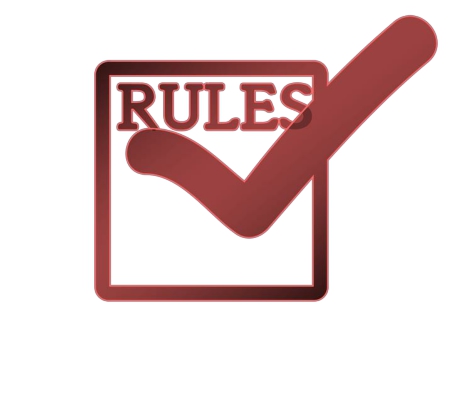 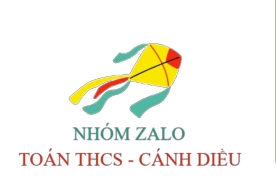 Chú ý: Xác suất thực nghiệm xuất hiện mặt S (hoặc mặt N) phản ánh số lần xuất hiện mặt đó so với tổng số lần tiến hành thực nghiệm
Ví dụ 1: 
Nếu tung một đồng xu 12 lần liên tiếp, có 7 lần xuất hiện mặt N thì xác suất thực nghiệm xuất hiện mặt N bằng bao nhiêu?
Nếu tung một đồng xu 17 liên tiếp, có 6 lần xuất hiện mặt S thì xác suất thực nghiệm xuất hiện mặt N bằng bao nhiêu?
Giải:
a, Xác suất thực nghiệm xuất hiện mặt N là:…
b, Khi tung đồng xu 17 lần liên tiếp, do mặt S xuất hiện 6 lần nên mặt N xuất hiện 11 lần. Vì vậy, xác suất thực nghiệm xuất hiện mặt N là:…..
Bài tập 1: 
Nếu tung một đồng xu 25 lần liên tiếp, có 15 lần xuất hiện mặt N thì xác suất thực nghiệm xuất hiện mặt S bằng bao nhiêu?
Giải:  
Khi tung đồng xu 25 lần liên tiếp, do mặt N xuất hiện 15 lần nên mặt S xuất hiện 10 lần. Vì vậy, xác suất thực nghiệm xuất hiện mặt S là:…..
II. XÁC SUẤT THỰC NGHIỆM TRONG TRÒ CHƠI LẤY VẬT TỪ TRONG HỘP
Một hộp có một quả bóng xanh, một quả bóng đỏ và một quả bóng vàng; các quả bóng có khối lượng kích thước như nhau. Mỗi lần bạn Yến lấy ngẫu nhiên một quả bóng trong hộp, ghi lại màu của quả bóng lấy ra và bỏ lại quả bóng đó vào hộp. Sau 10 lần lấy bóng liên tiếp, bạn Yến có kết quả thống kê như sau:







a, Hãy đếm số lần xuất hiện màu xanh, màu đỏ và màu vàng sau 10 lần lấy bóng.
b, Viết tỉ số của số lần xuất hiện màu xanh và tổng số lần lấy bóng.
c, Viết tỉ số của số lần xuất hiện màu đỏ và tổng số lần lấy bóng.
d, Viết tỉ số của số lần xuất hiện màu vàng và tổng số lần lấy bóng.
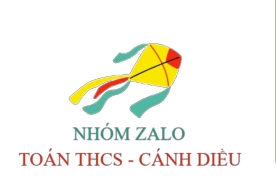 Ví dụ 1: 
Nếu tung một đồng xu 12 lần liên tiếp, có 7 lần xuất hiện mặt N thì xác suất thực nghiệm xuất hiện mặt N bằng bao nhiêu?
Nếu tung một đồng xu 17 liên tiếp, có 6 lần xuất hiện mặt S thì xác suất thực nghiệm xuất hiện mặt N bằng bao nhiêu?
Giải:
a, Xác suất thực nghiệm xuất hiện mặt N là:…
b, Khi tung đồng xu 17 lần liên tiếp, do mặt S xuất hiện 6 lần nên mặt N xuất hiện 11 lần. Vì vậy, xác suất thực nghiệm xuất hiện mặt N là:…..
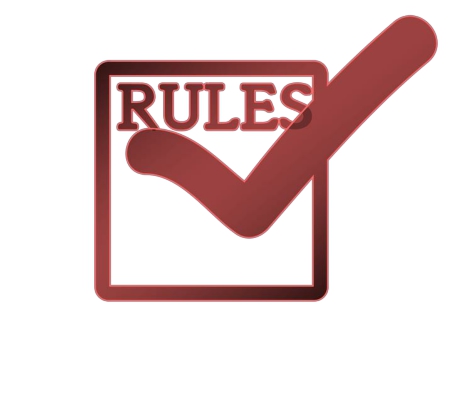 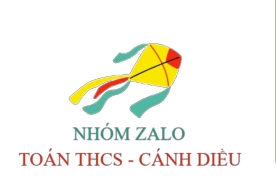 Ví dụ 2:
 Một hộp có một quả bóng xanh, một quả bóng đỏ và một quả bóng vàng; các quả bóng có khối lượng kích thước như nhau. Mỗi lần bạn Yến lấy ngẫu nhiên một quả bóng trong hộp, ghi lại màu của quả bóng lấy ra và bỏ lại quả bóng đó vào hộp. 
Trong 15 lần lấy bóng liên tiếp, có 5 lần xuất hiện màu xanh, 4 lần xuất hiện màu đỏ và 6 lần xuất hiện màu vàng.
a, Tính xác suất thực nghiệm xuất hiện màu xanh là:…
b, Tính xác suất thực nghiệm xuất hiện màu đỏ là:...

c, Tính xác suất thực nghiệm xuất hiện màu vàng là:....
Bài tập 2:
 Một hộp có một quả bóng xanh, một quả bóng đỏ và một quả bóng vàng; các quả bóng có khối lượng kích thước như nhau. Mỗi lần bạn Minh lấy ngẫu nhiên một quả bóng trong hộp, ghi lại màu của quả bóng lấy ra và bỏ lại quả bóng đó vào hộp. 
Trong 20 lần lấy bóng liên tiếp, có 5 lần xuất hiện màu vàng thì xác suất thực nghiệm xuất hiện màu vàng là bao nhiêu?
Xác suất thực nghiệm xuất hiện màu vàng là:…
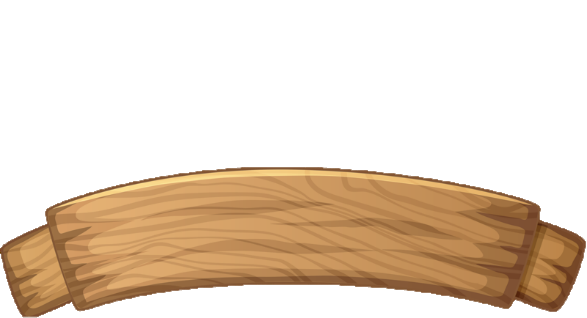 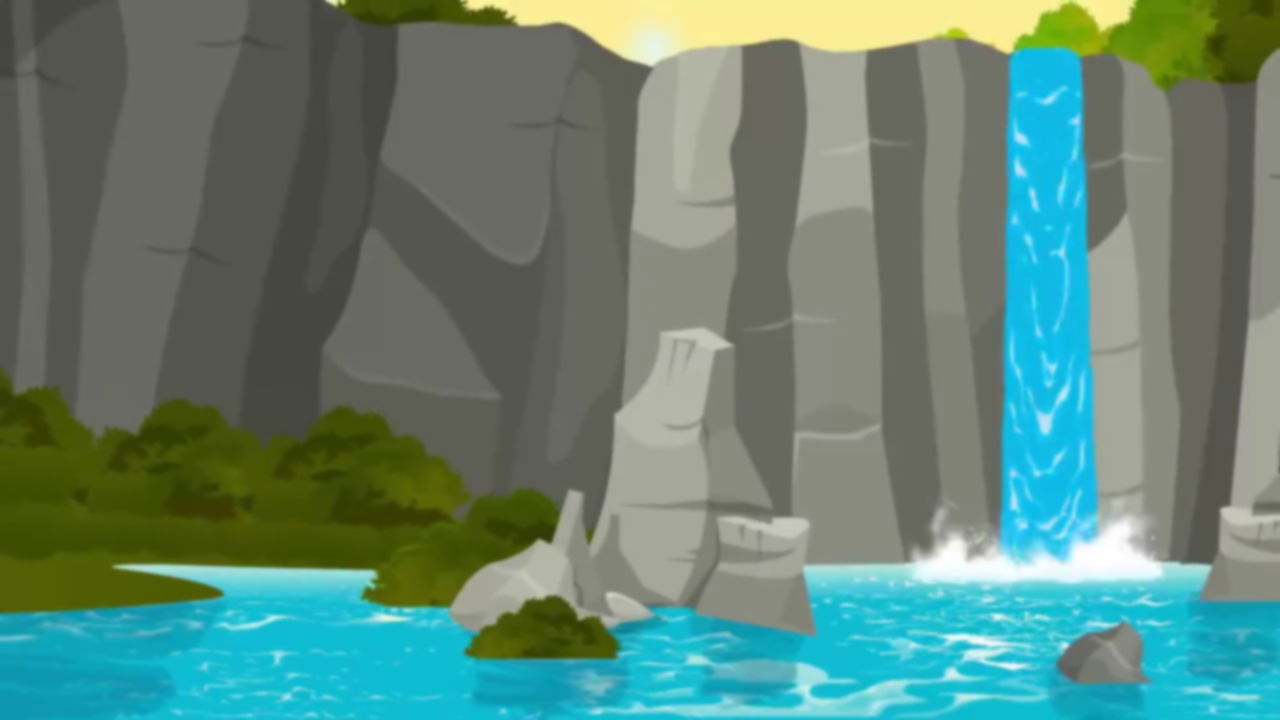 CHẮP CÁNH ƯỚC MƠ
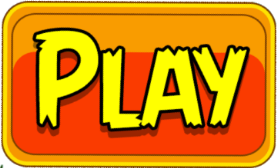 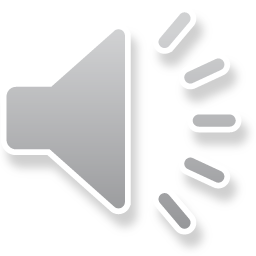 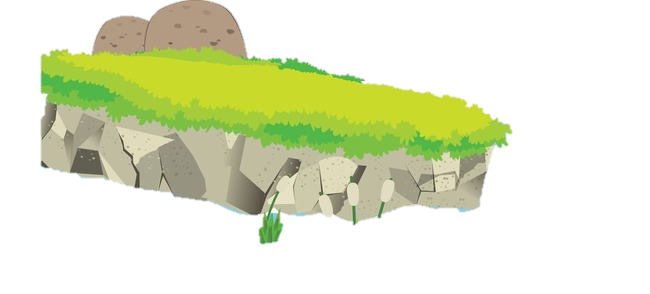 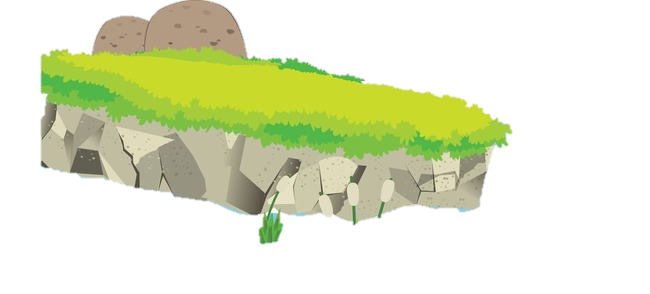 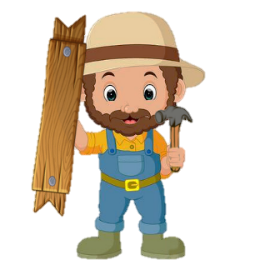 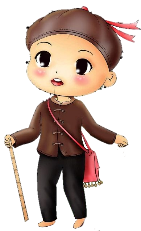 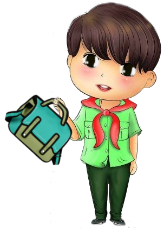 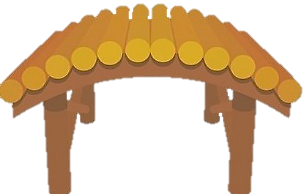 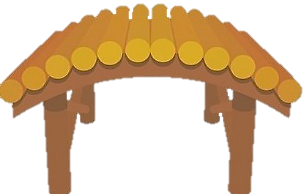 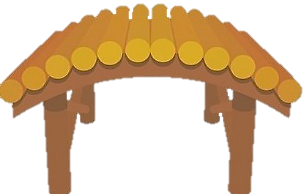 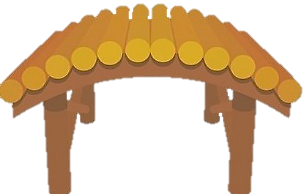 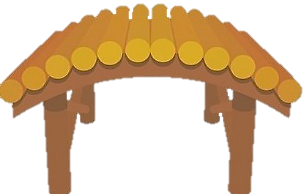 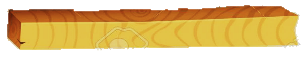 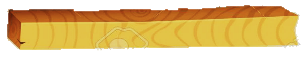 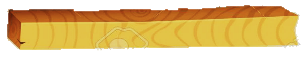 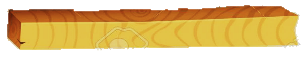 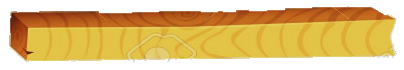 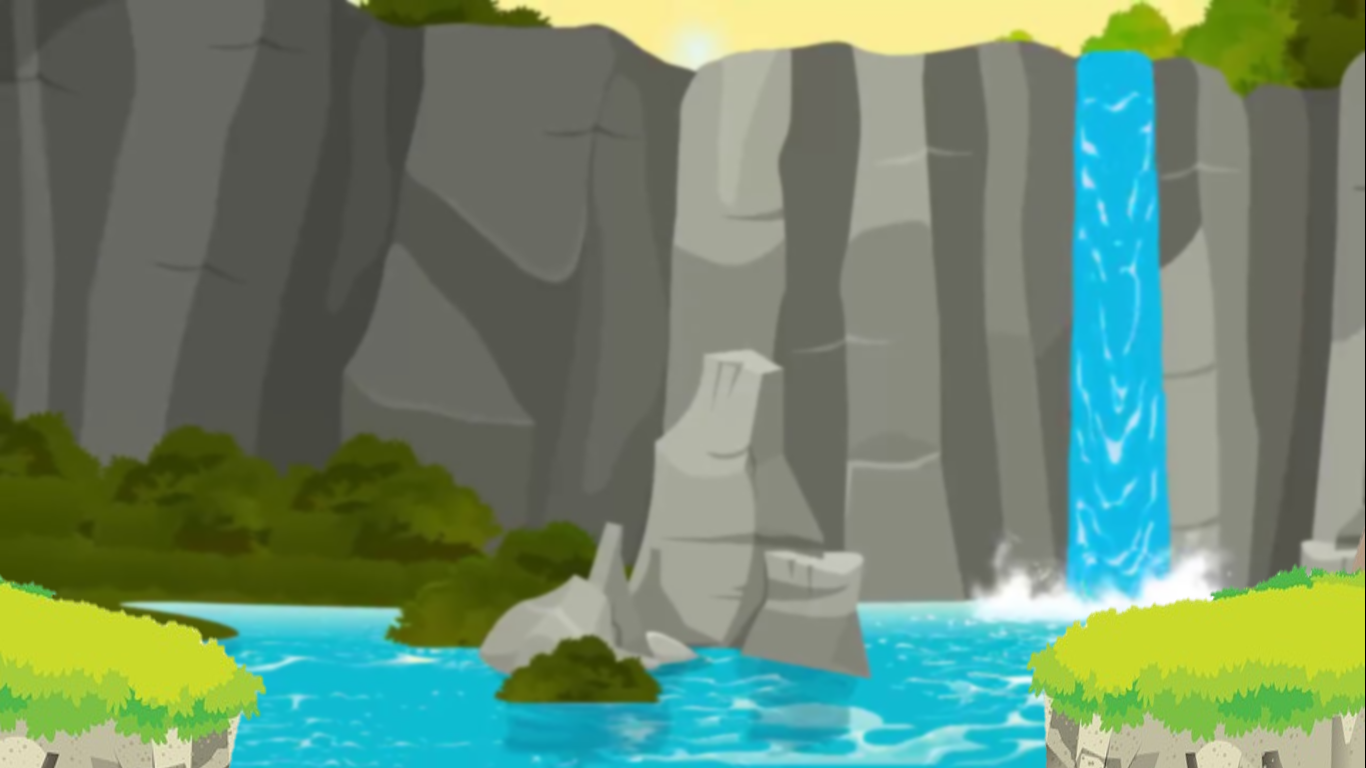 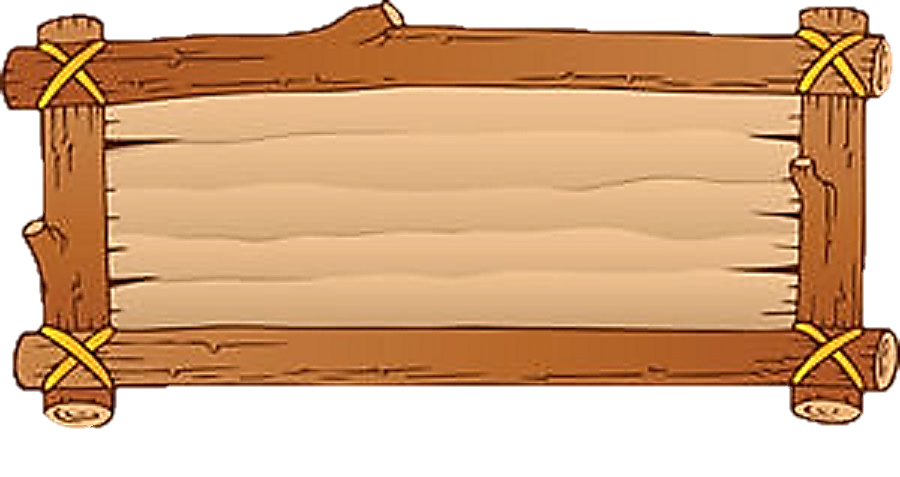 Một trận lũ lớn đã cuốn mất cây cầu gỗ nên các bạn nhỏ không thể đến trường.

Các em hãy giúp bác thợ mộc tốt bụng xây một cây cầu mới bằng cách trả lời đúng các câu hỏi.
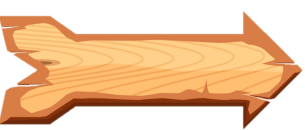 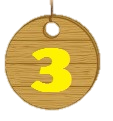 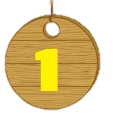 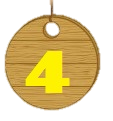 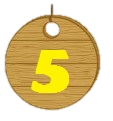 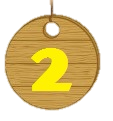 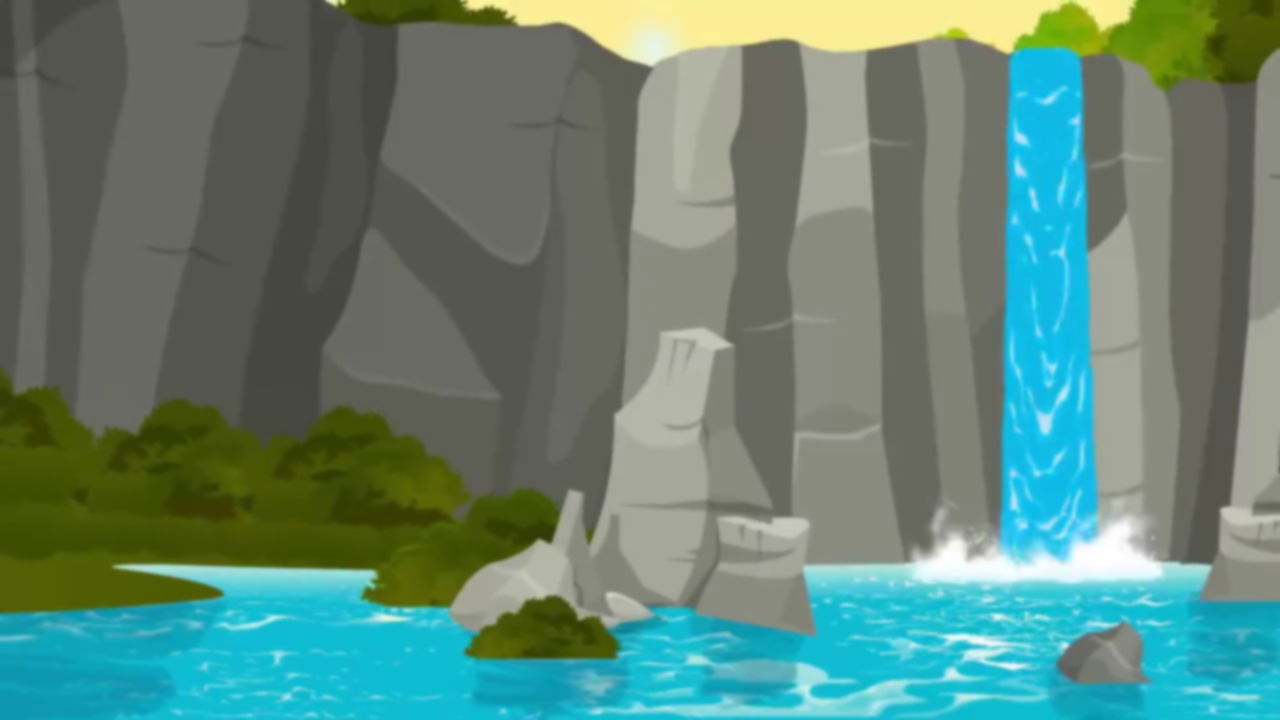 Chúng cháu cảm ơn bác rất nhiều!
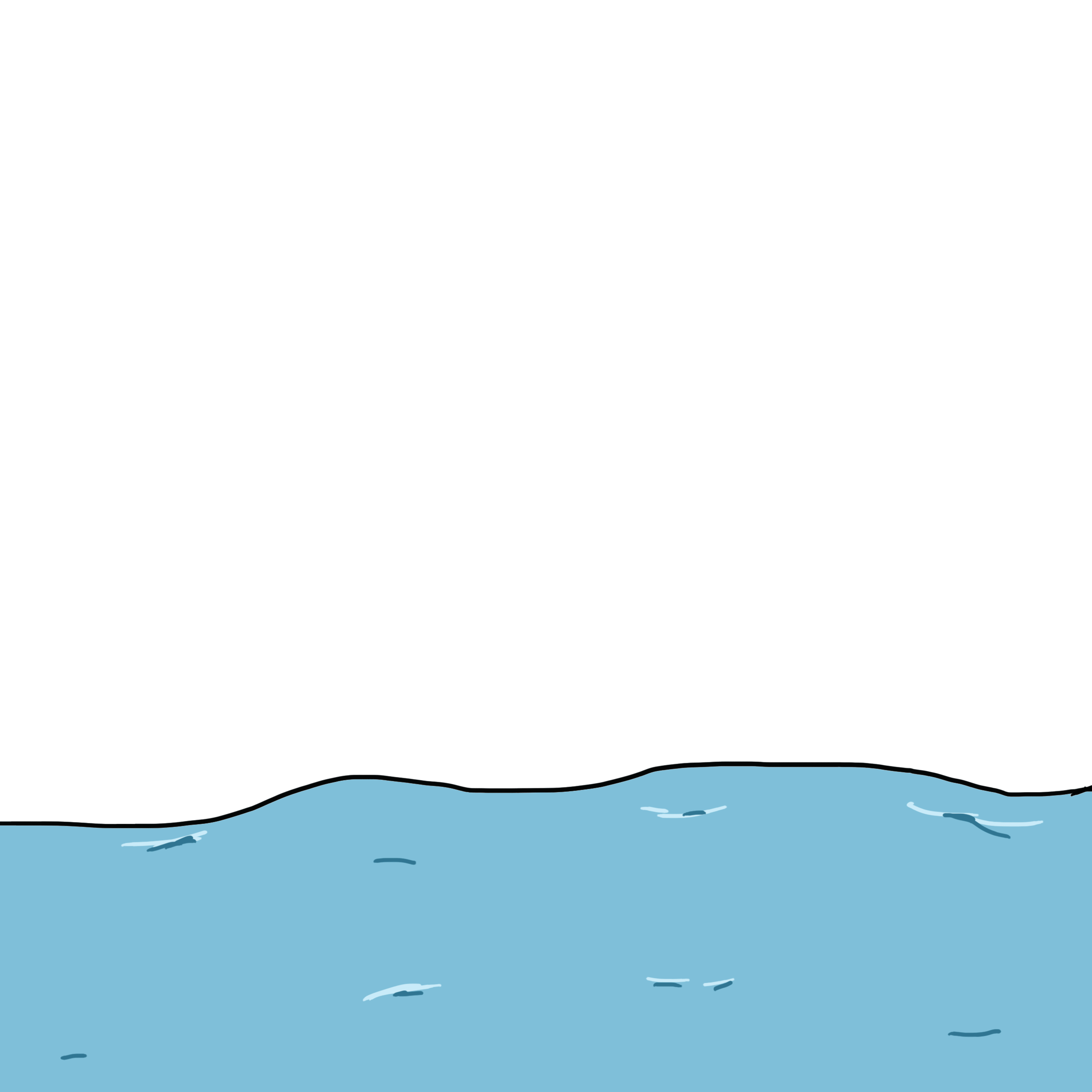 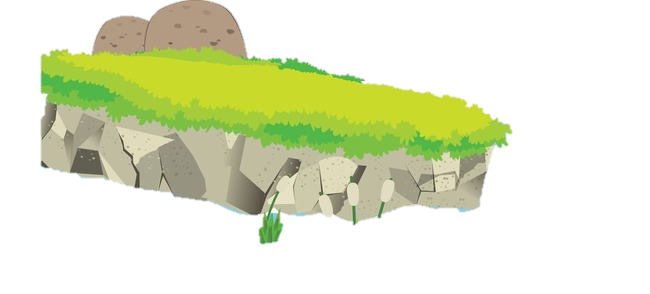 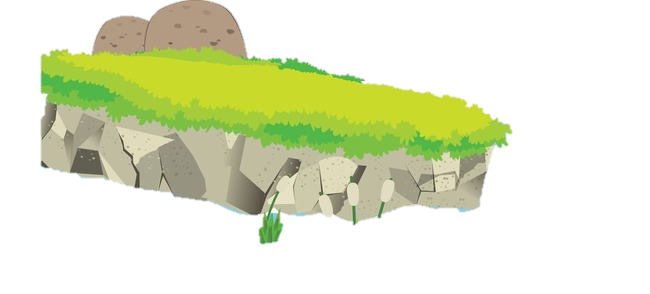 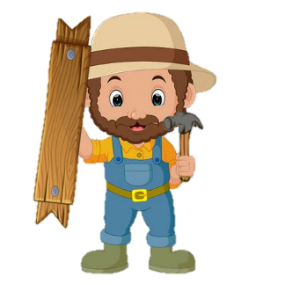 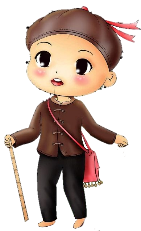 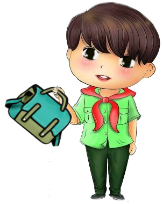 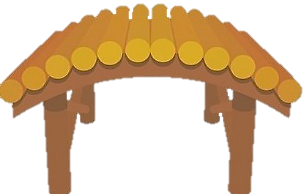 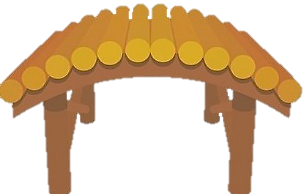 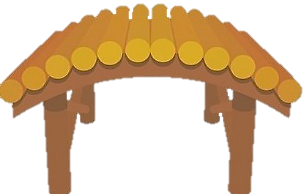 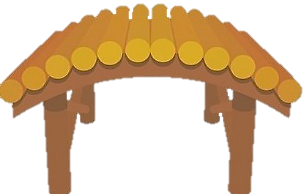 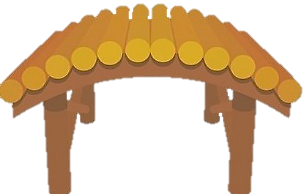 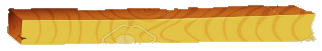 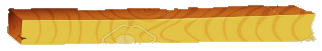 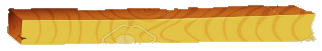 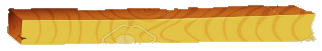 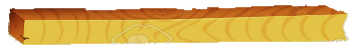 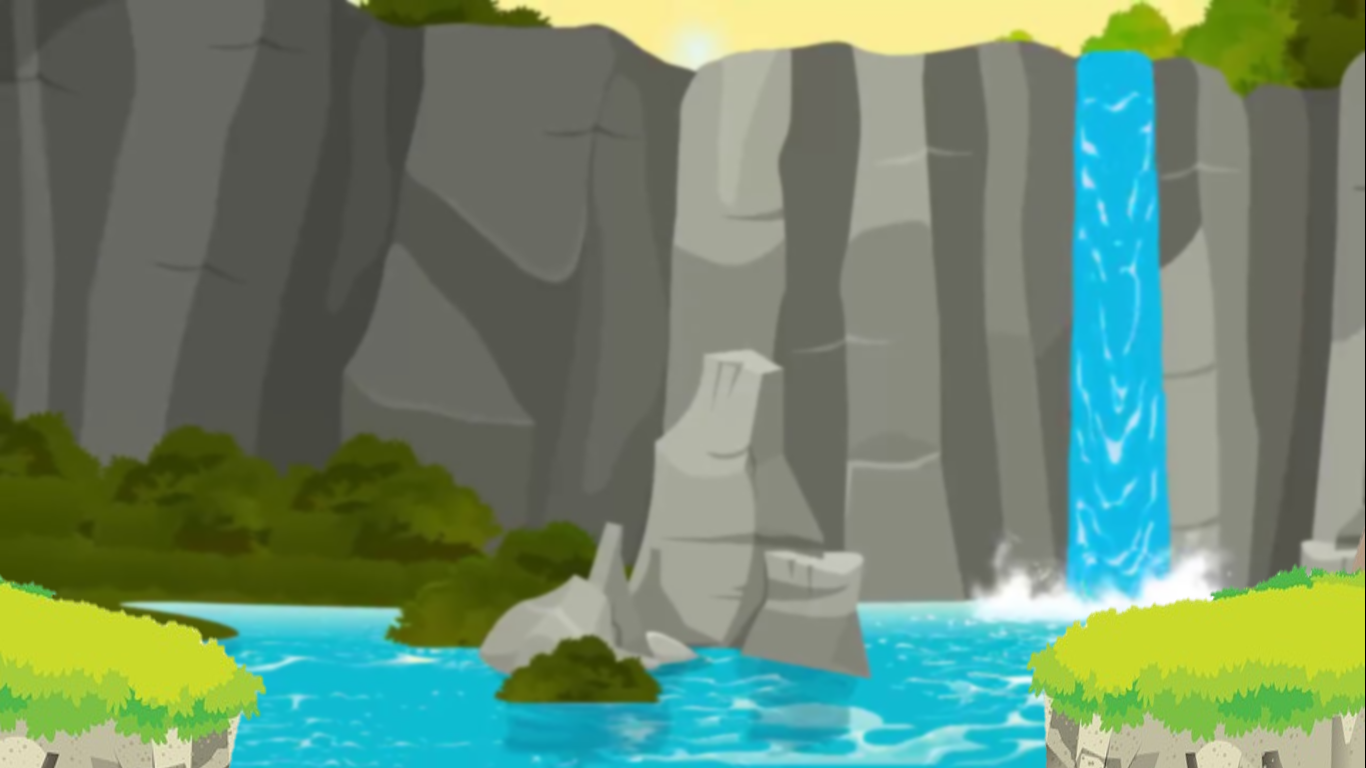 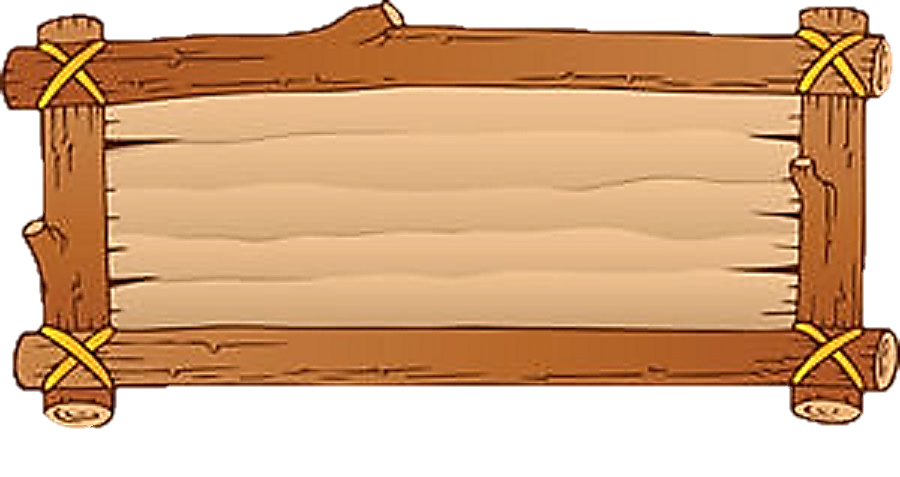 Nếu tung đồng xu 20 lần liên tiếp, có 13 lần xuất hiện mặt N thì xác suất thực nghiệm xuất hiện mặt N bằng bao nhiêu?
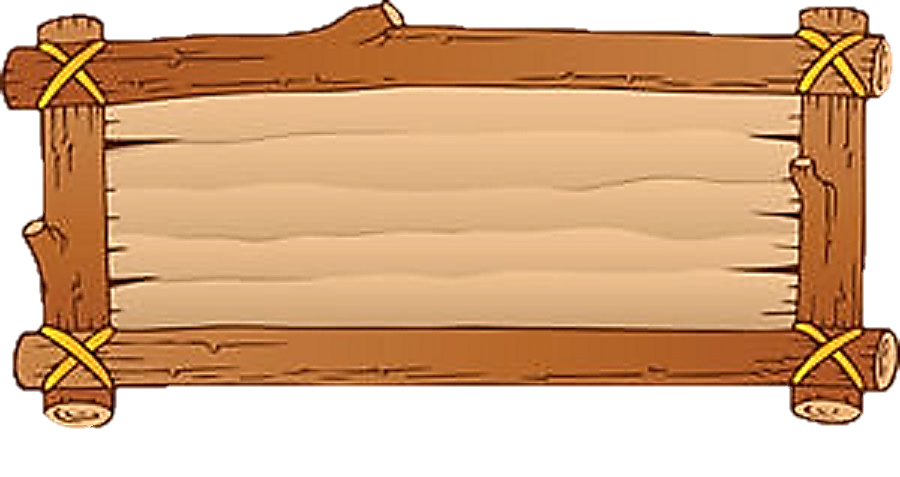 Xác suất thực nghiệm xuất hiện mặt N là:
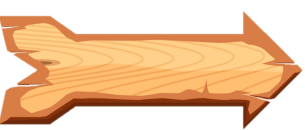 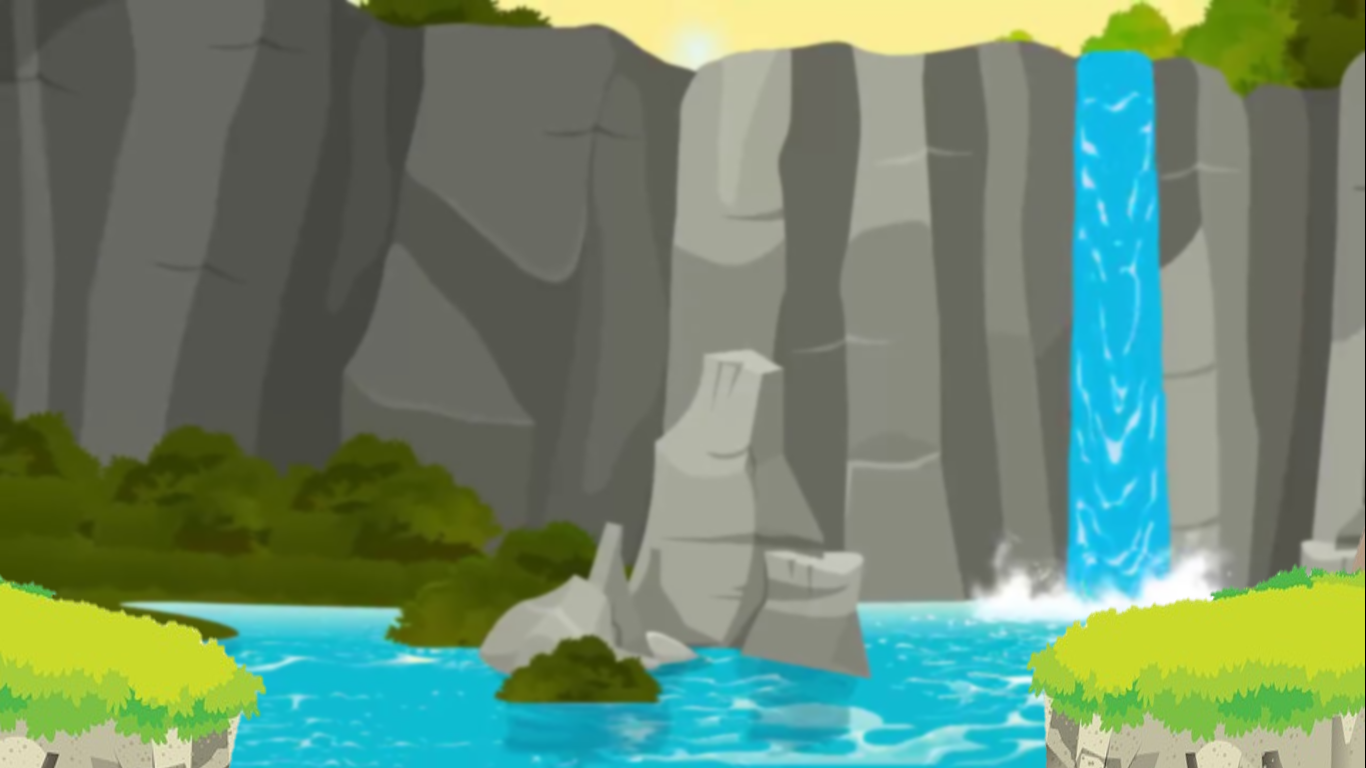 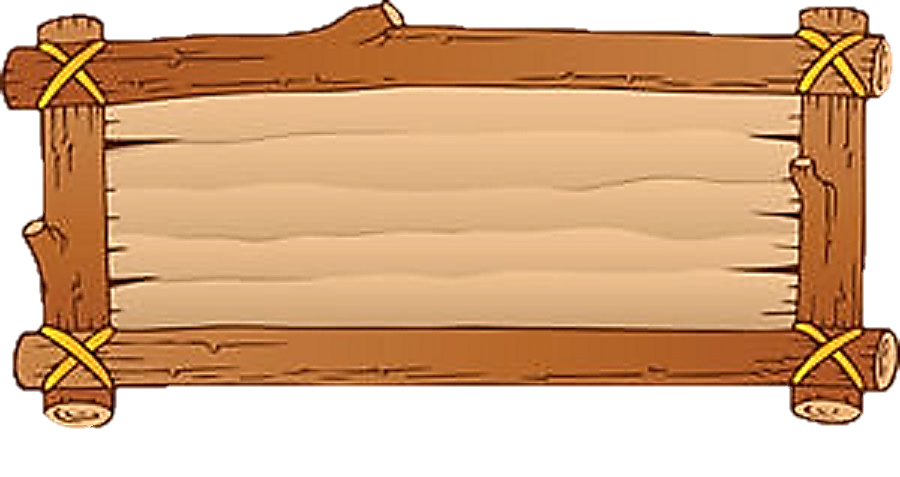 Nếu tung đồng xu 18 lần liên tiếp, có 12 lần xuất hiện mặt N thì xác suất thực nghiệm xuất hiện mặt N bằng bao nhiêu?
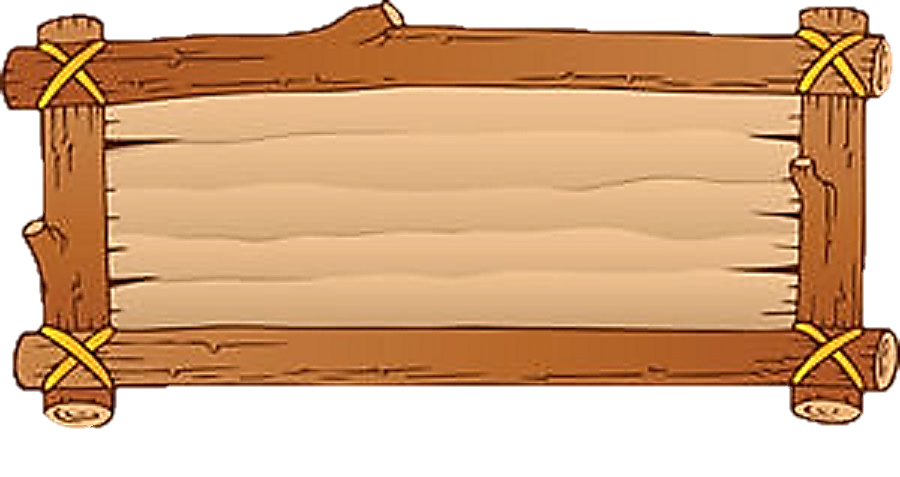 Xác suất thực nghiệm xuất hiện mặt N là:
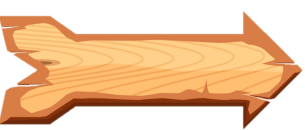 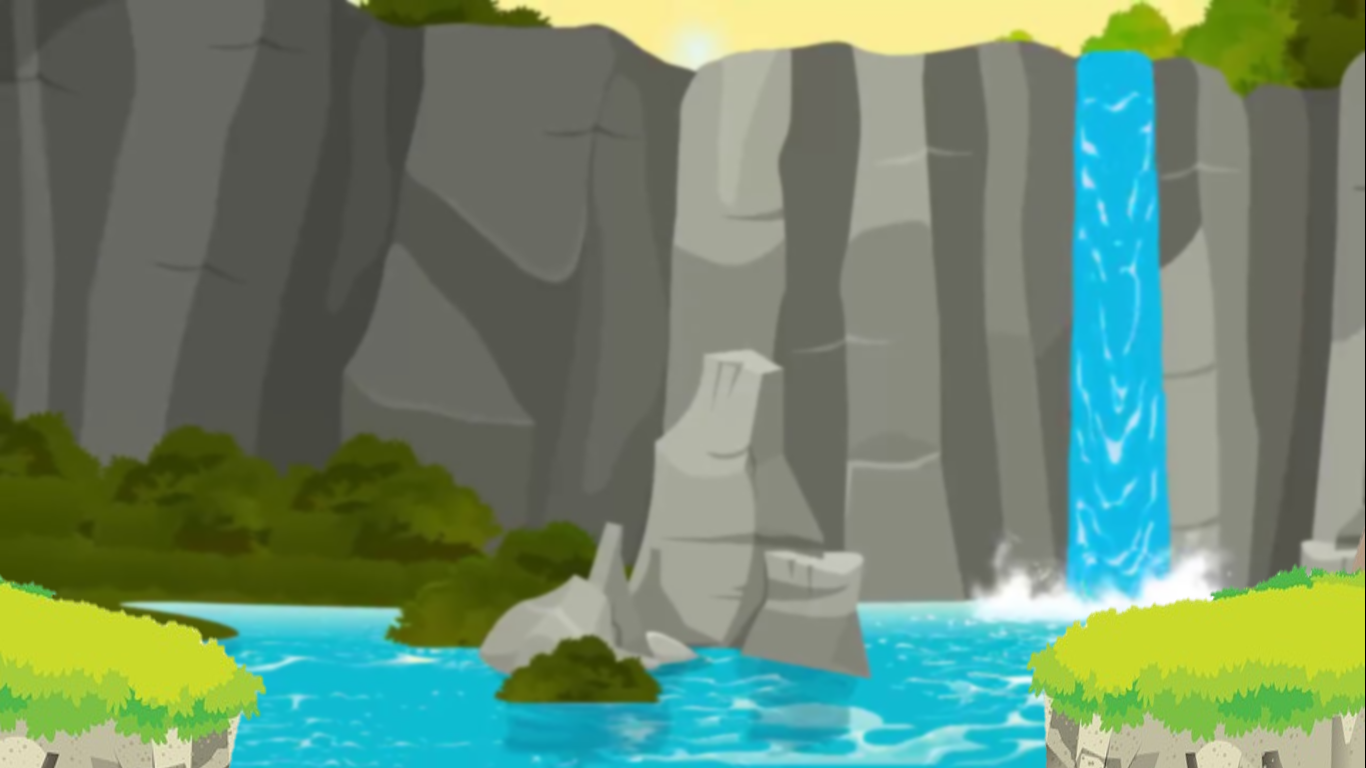 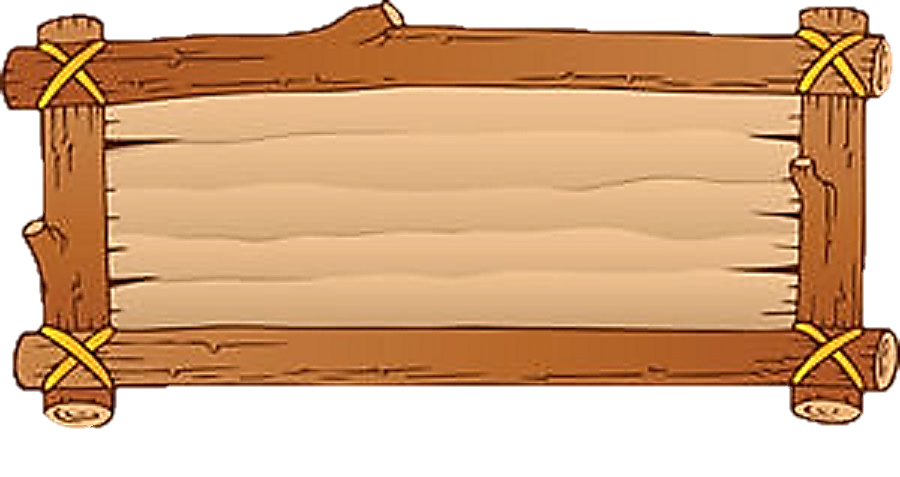 Nếu tung đồng xu 15 lần liên tiếp, có 5 lần xuất hiện mặt N thì xác suất thực nghiệm xuất hiện mặt N bằng bao nhiêu?
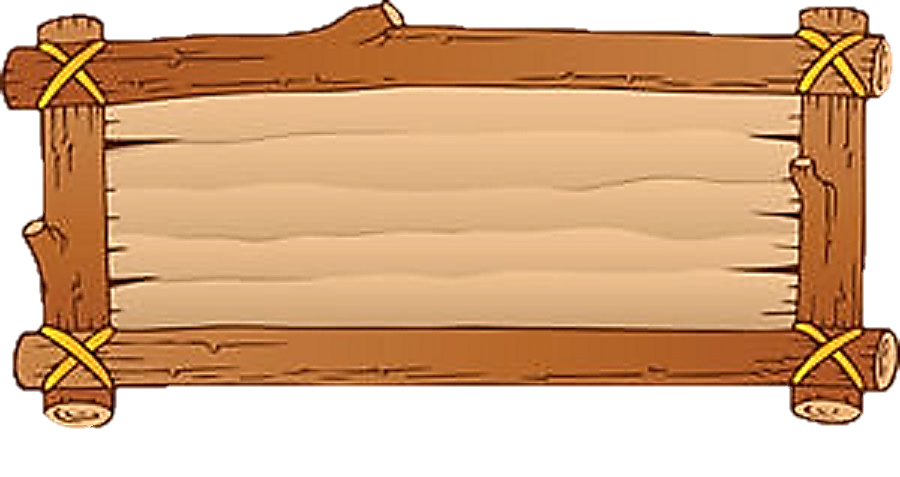 Xác suất thực nghiệm xuất hiện mặt N là:
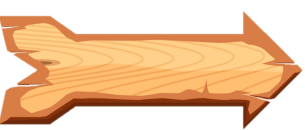 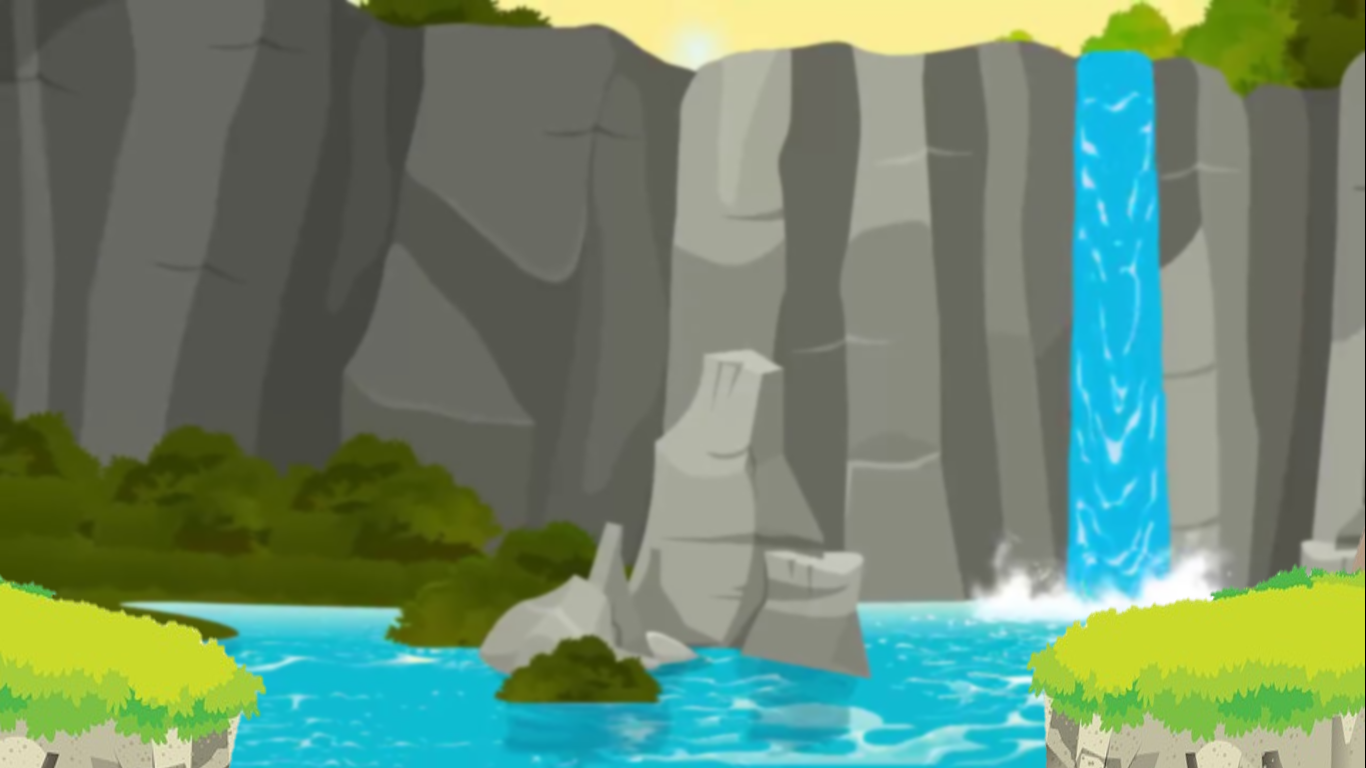 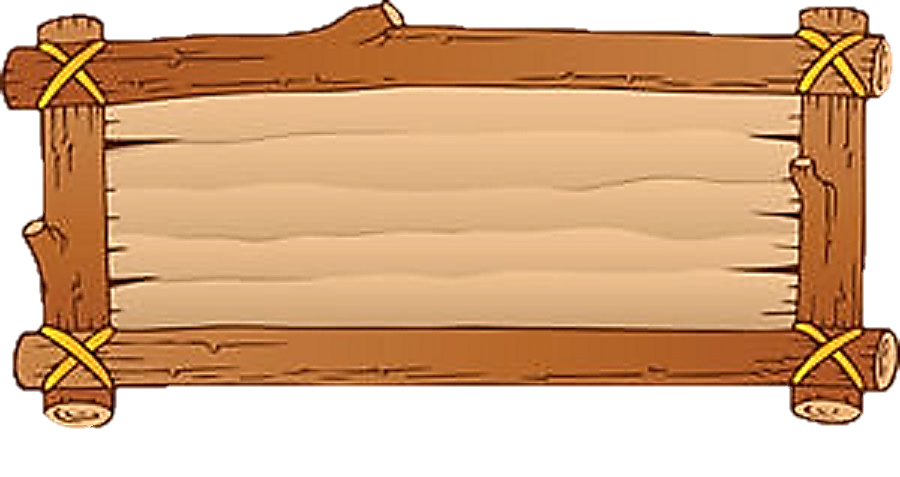 Một xạ thủ bắn 200 viên đạn vào một mục tiêu và thấy có 148 viên trúng mục tiêu. Tính xác suất thực nghiệm của sự kiện “xạ thủ bắn trúng mục tiêu”
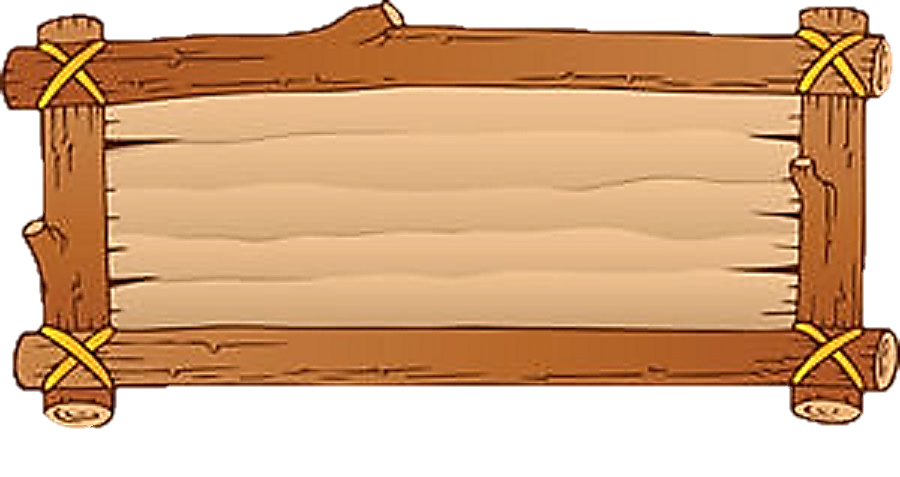 Xác suất thực nghiệm của sự kiện “xạ thủ bắn trúng mục tiêu” là:
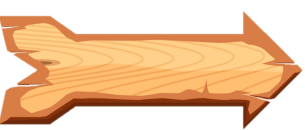 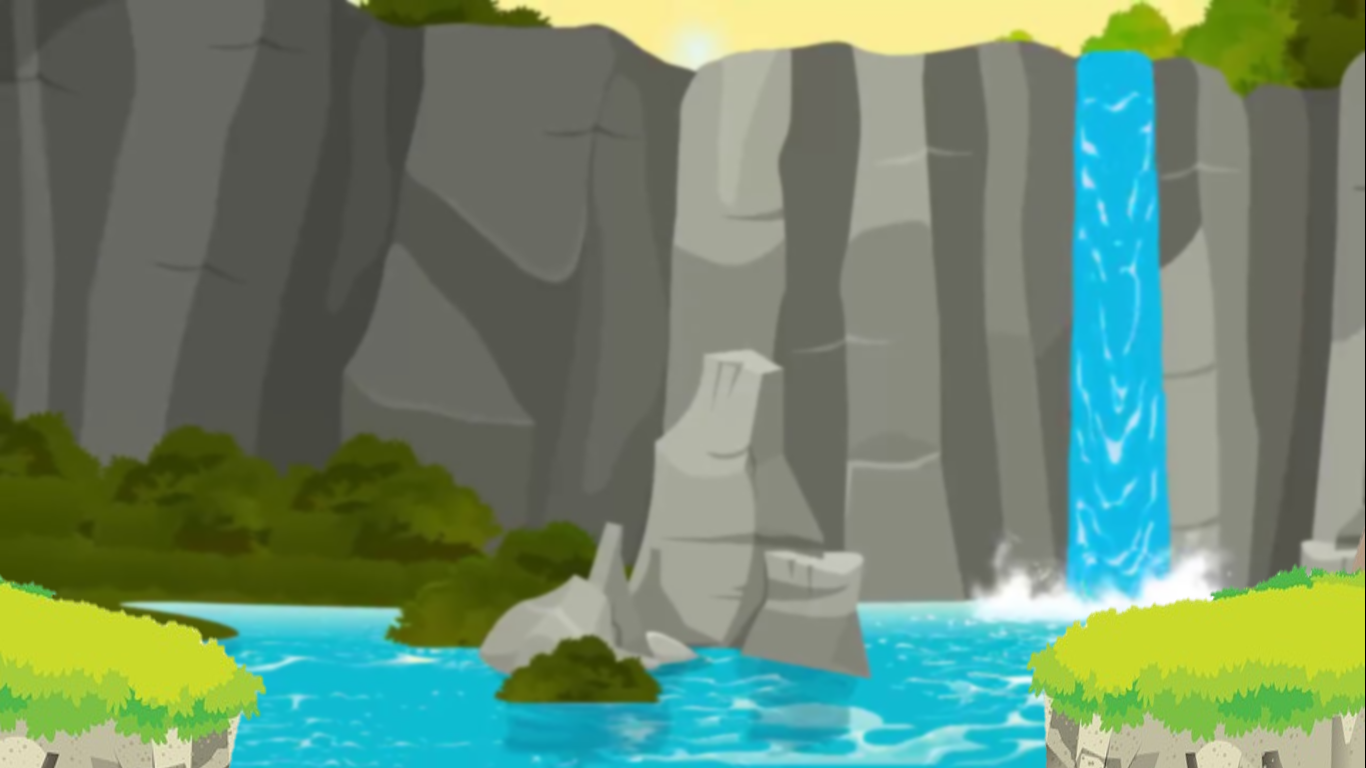 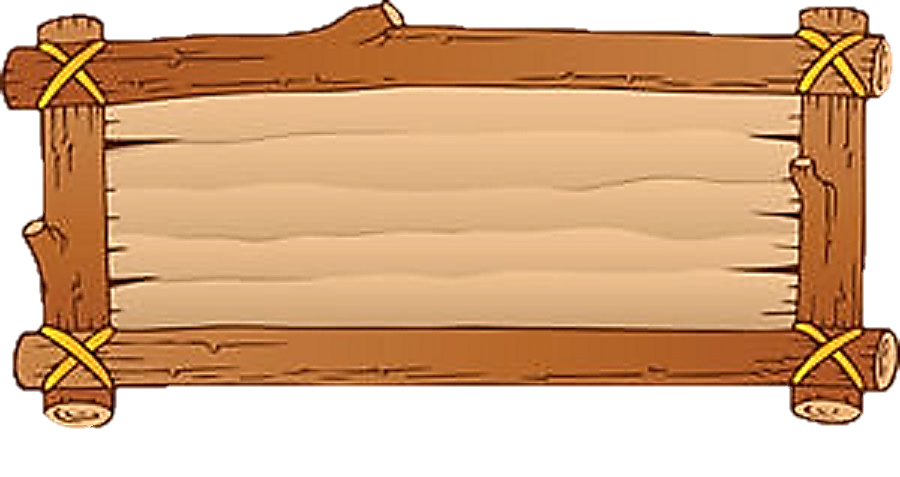 Quang ném phi tiêu vào bảng 100 lần thì có 8 lần trúng vào hồng tâm ( hình tròn nhỏ chính giữa bảng). Tính xác suất thực nghiệm của sự kiện “Quang ném phi tiêu trúng vào hồng tâm”.
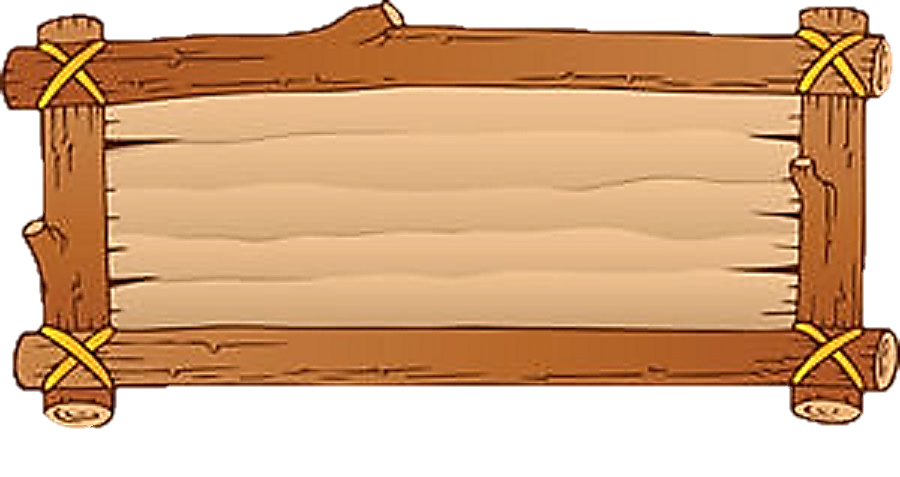 Xác suất thực nghiệm của sự kiện “Quang ném phi tiêu trúng vào hồng tâm” là: 0,08
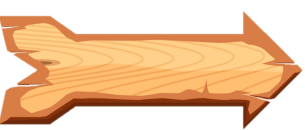 ,
HƯỚNG DẪN HỌC BÀI Ở NHÀ
Học bài và làm btvn: 1, 2,3,4 sgk/tr19,20.
Giờ sau luyện tập.